冀教版小学数学六年级
找 次 品
WWW.PPT818.COM
教学目标
1.结合具体事例，经历讨论、交流、总结“找次品”方法的过程。
2.了解“找次品”的一般方法，能解答简单的“找次品”问题。
3.对“找次品”的问题充满好奇心，在与他人交流自己的想法以及合作解决问题的过程中，获得成功体验。
探究新知
有6个大小、图案都完全一样的健身球，其中有一个轻一点，但是用手掂不出来。
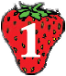 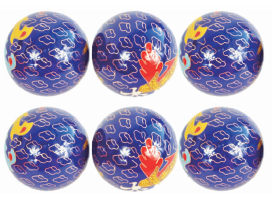 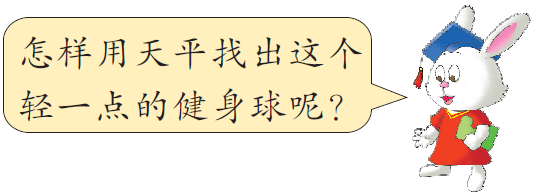 探究新知
有6个大小、图案都完全一样的健身球，其中有一个轻一点，但是用手掂不出来。
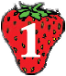 两个一组称量。在天平的左右两边各放1个健身球，如果平衡，平衡说明这两个都不是次品。
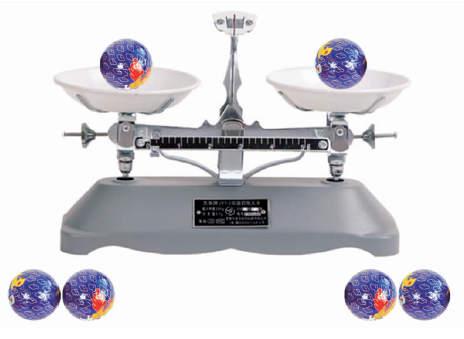 探究新知
有6个大小、图案都完全一样的健身球，其中有一个轻一点，但是用手掂不出来。
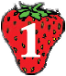 两个两个称，如果第一次平衡，轻的健身球就在没称量的那2个健身球中。
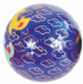 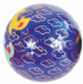 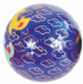 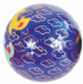 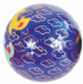 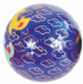 探究新知
有6个大小、图案都完全一样的健身球，其中有一个轻一点，但是用手掂不出来。
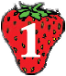 再称量这2个健身球，托盘高的一端放的就是轻的健身球。
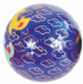 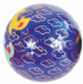 探究新知
有6个大小、图案都完全一样的健身球，其中有一个轻一点，但是用手掂不出来。
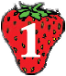 两个两个称，如果第一次不平衡，轻的健身球就在托盘高的那2个健身球中。
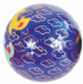 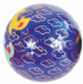 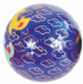 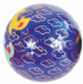 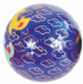 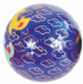 探究新知
有6个大小、图案都完全一样的健身球，其中有一个轻一点，但是用手掂不出来。
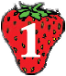 再称量这2个健身球，托盘高的一端放的就是轻的健身球。
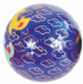 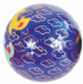 探究新知
有6个大小、图案都完全一样的健身球，其中有一个轻一点，但是用手掂不出来。
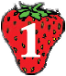 在天平左右托盘各放3个健身球，轻的健身球就在托盘高的3个健身球中。
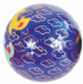 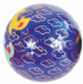 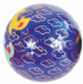 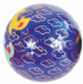 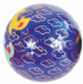 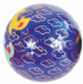 探究新知
有6个大小、图案都完全一样的健身球，其中有一个轻一点，但是用手掂不出来。
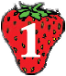 再将这3个健身球中的2个分别放在天平的左右托盘，如果天平不平衡，托盘高的一端放的就是轻的健身球。
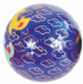 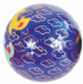 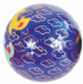 探究新知
有6个大小、图案都完全一样的健身球，其中有一个轻一点，但是用手掂不出来。
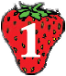 如果天平平衡，没称的那个就是轻的健身球。
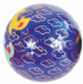 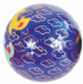 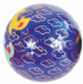 探究新知
在9个同样的零件中，工人不小心混进了一个次品（次品重一些）。用天平称，至少称几次就一定能找出次品来？
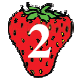 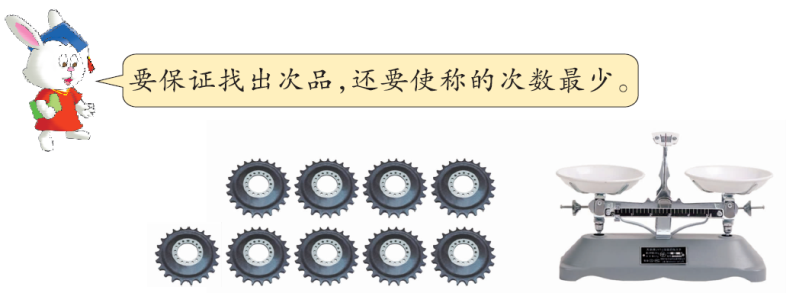 题中待测物品数量为9个，通过不同的测量方法，从中找出最优方法。
探究新知
探究新知
把9个零件分成3部分，并且平均分，能够保证找出次品，而且称的次数最少。
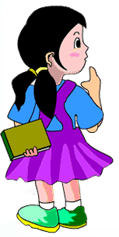 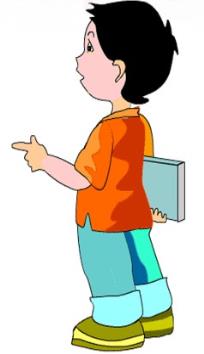 是不是在所有的找次品问题中，这样平均分成3 份的方法都能保证找出次品，而且所需要的次数一定最少呢？
探究新知
利用天平找次品的时候，
把待分的物品分成3 份，
能够平均分的平均分成3 份；
不能平均分的，
也应使多的与少的一份只差1 。
这样不但能保证找出次品，
而且称的次数一定最少 。
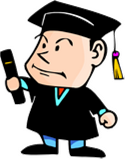 巩固应用
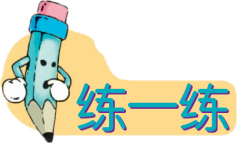 1. 有7盒牛奶，其中有一盒略轻一些。用天平秤，至少称几次就一定能找出这盒牛奶？
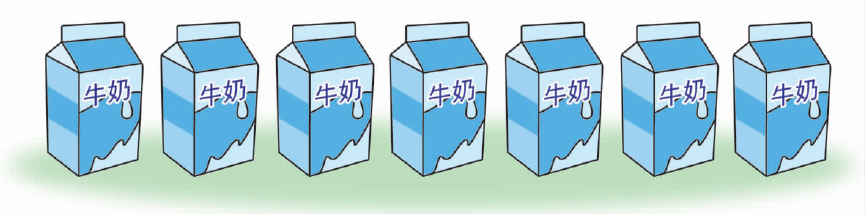 巩固应用
2. 在27件产品中混进了意见不合格产品（不合格产品量一些）。用天平秤，至少称几次就一定能找出不合格产品？
巩固应用
3. 在12个乒乓球中有一个乒乓球的质量不合格，不合格的乒乓球球轻一些。用天平秤，至少称几次就一定能找出不合格的乒乓球？
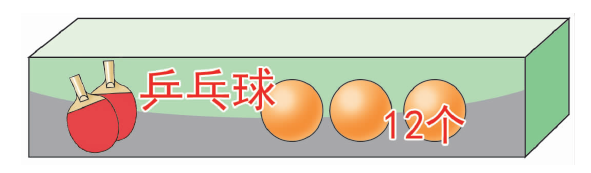